Observez :
Analyze the subject and the verb in each slide.
Is there a subject / subject pronoun?
With what is the sentence starting ?
1)Coupez les champignons.
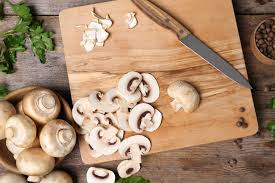 2.Cassez l’oeuf et battez-le.
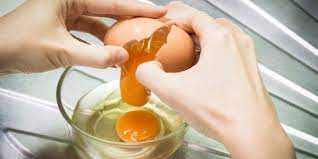 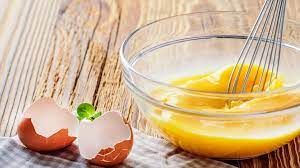 Ajoutez les champignons et mélangez.
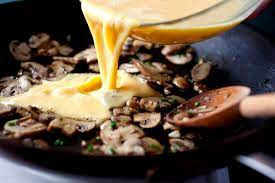 Give me your observations /analysis
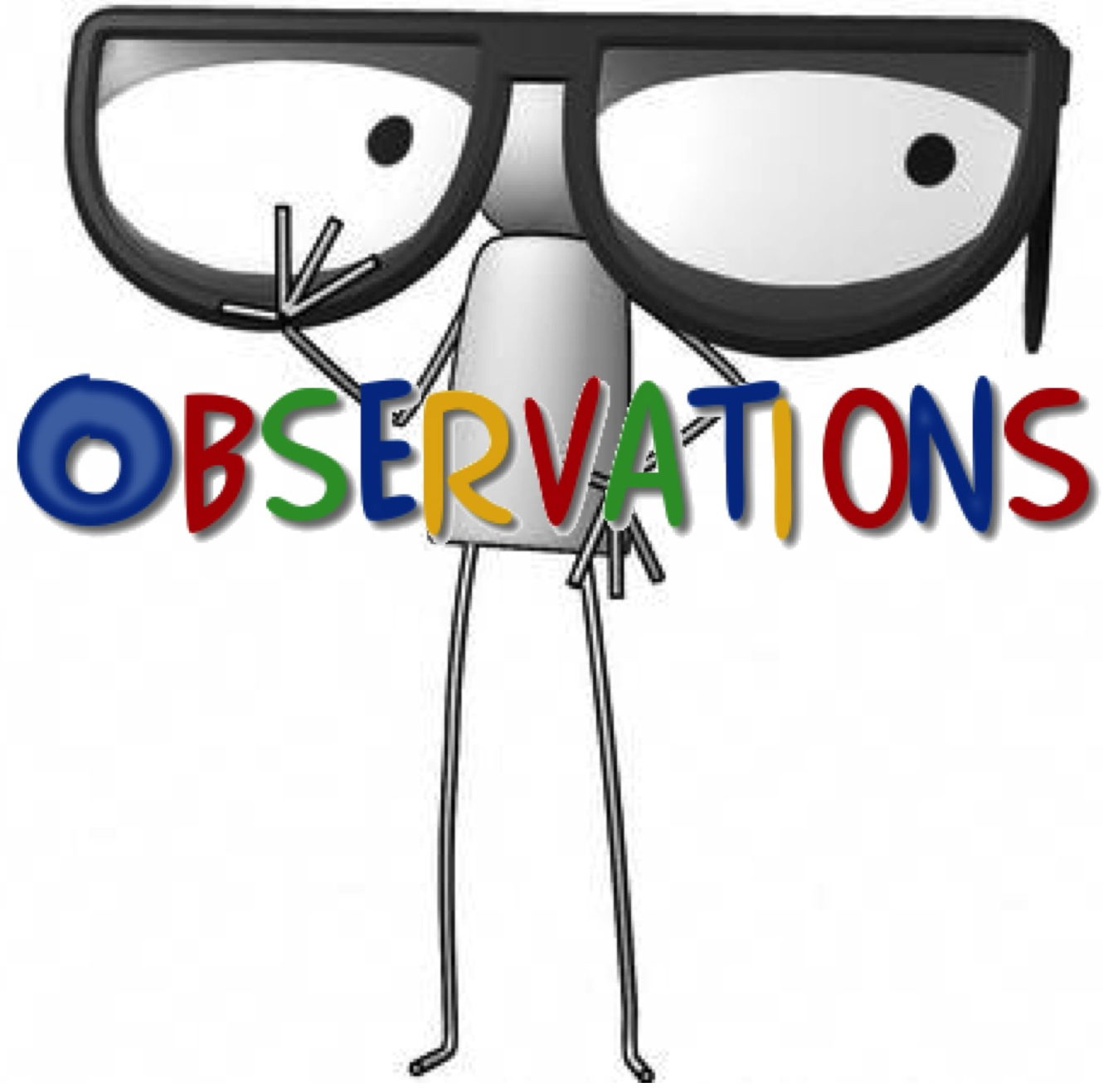 Tournez à droite !
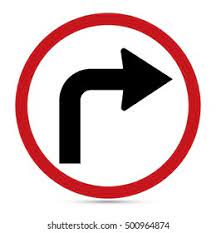 Prenez la deuxième à gauche!
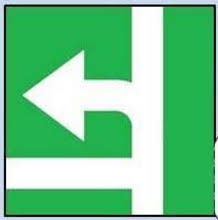 Let us discuss !!!
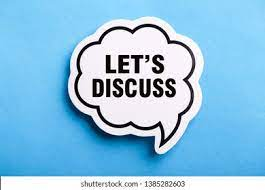 Allume la lumiѐre s’il te plait!
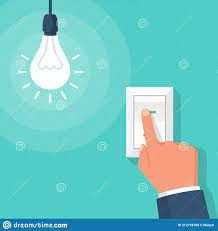 Passe -moi la salade, Philippe!
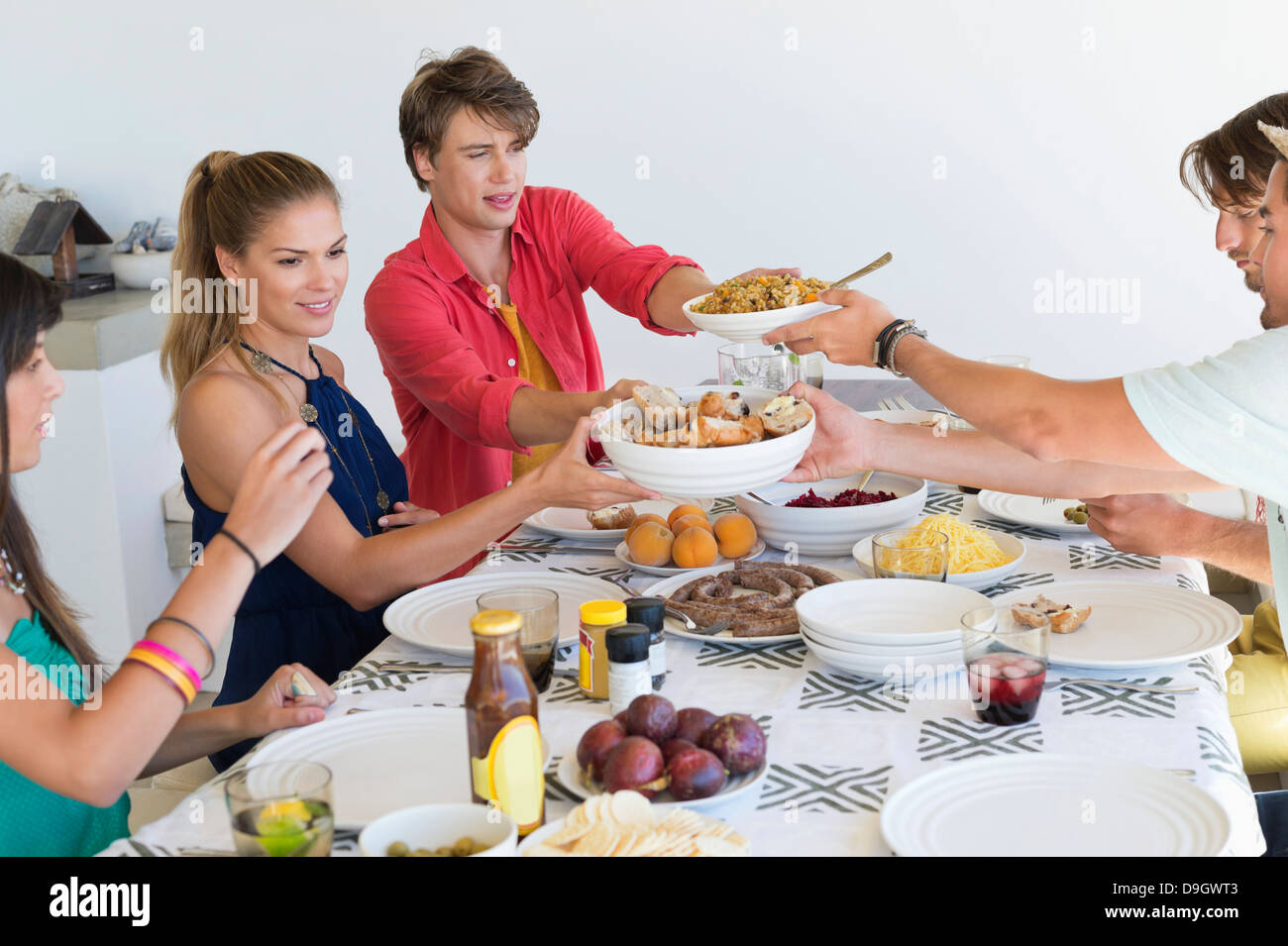 Ne mange pas tes ongles !
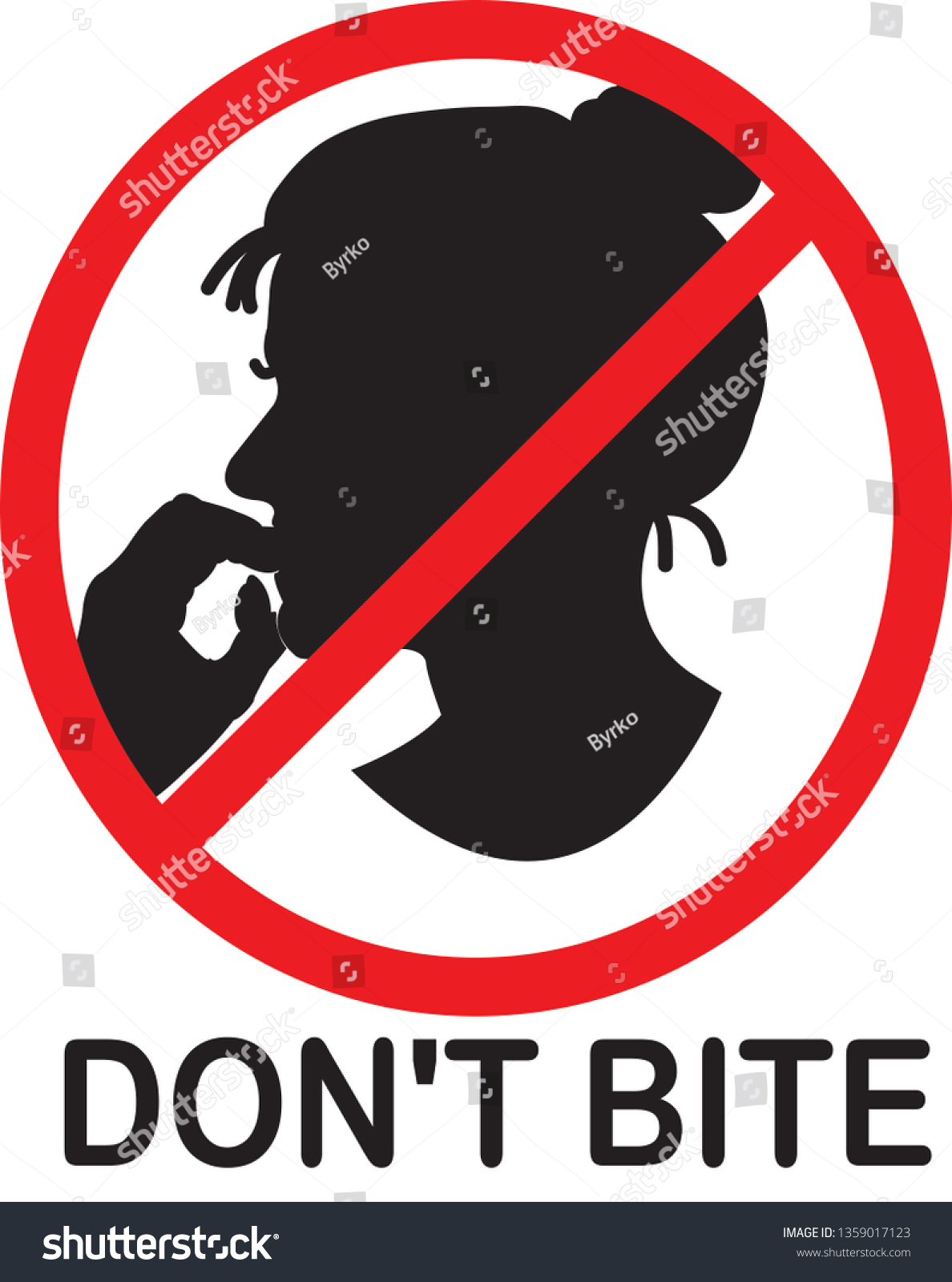 Les reponses :

Giving orders 
Advices
Commands
suggestions
Allons à la plage !
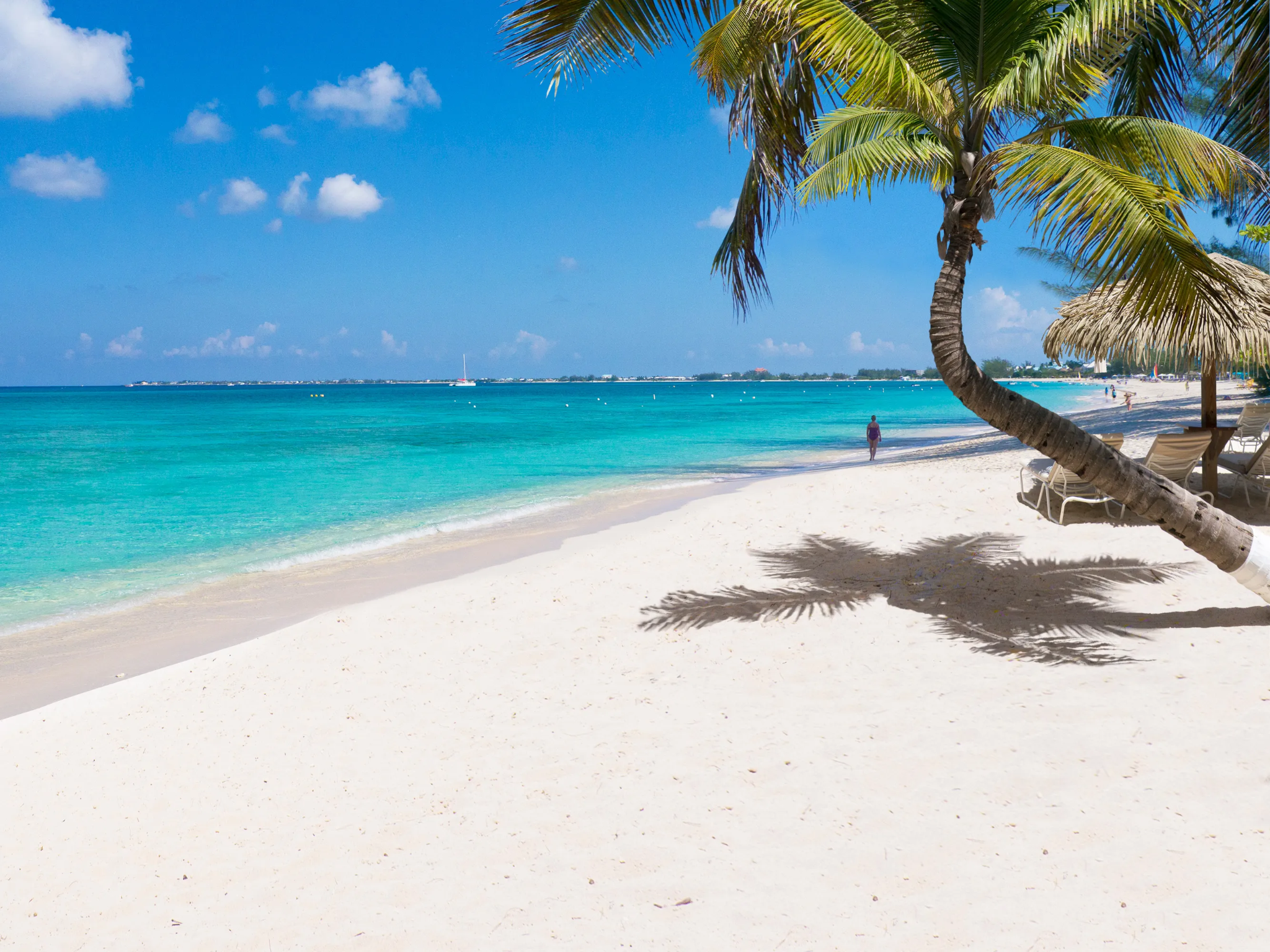 Regardons un film français!!
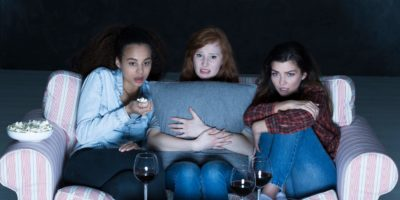 La forme Impératif : 
The imperative form
L’imperatif exists in three forms
TU
NOUS
VOUS
Rules for forming imperative:

Remove the subject pronouns 
Imperatives begin with the verb itself
Negative imperatives “ne” precedes the “verb” and “pas” follows it
Eg: Ne joue pas dans la classe!
Attention !!!
“Er” verbs tu form will drop “s”
EG: 1)Tu manges des legumes.
Mange des legumes!
2) Tu vas au bureau.
Va au bureau!
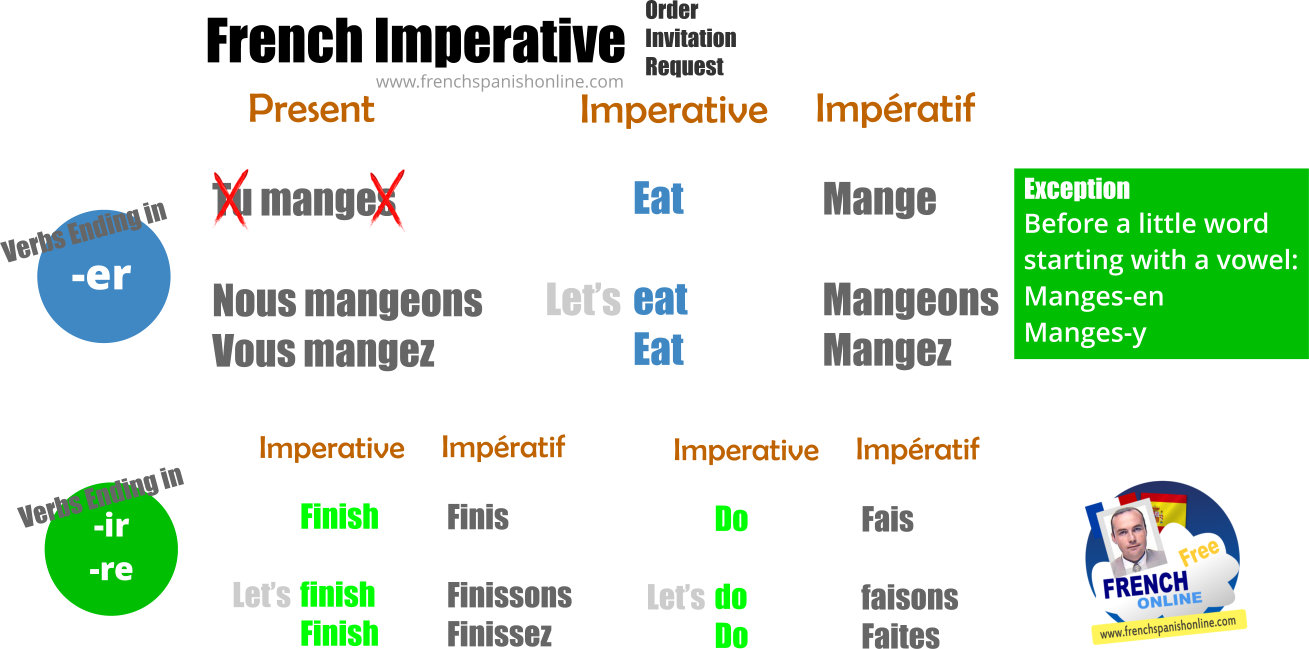 Your turn ...
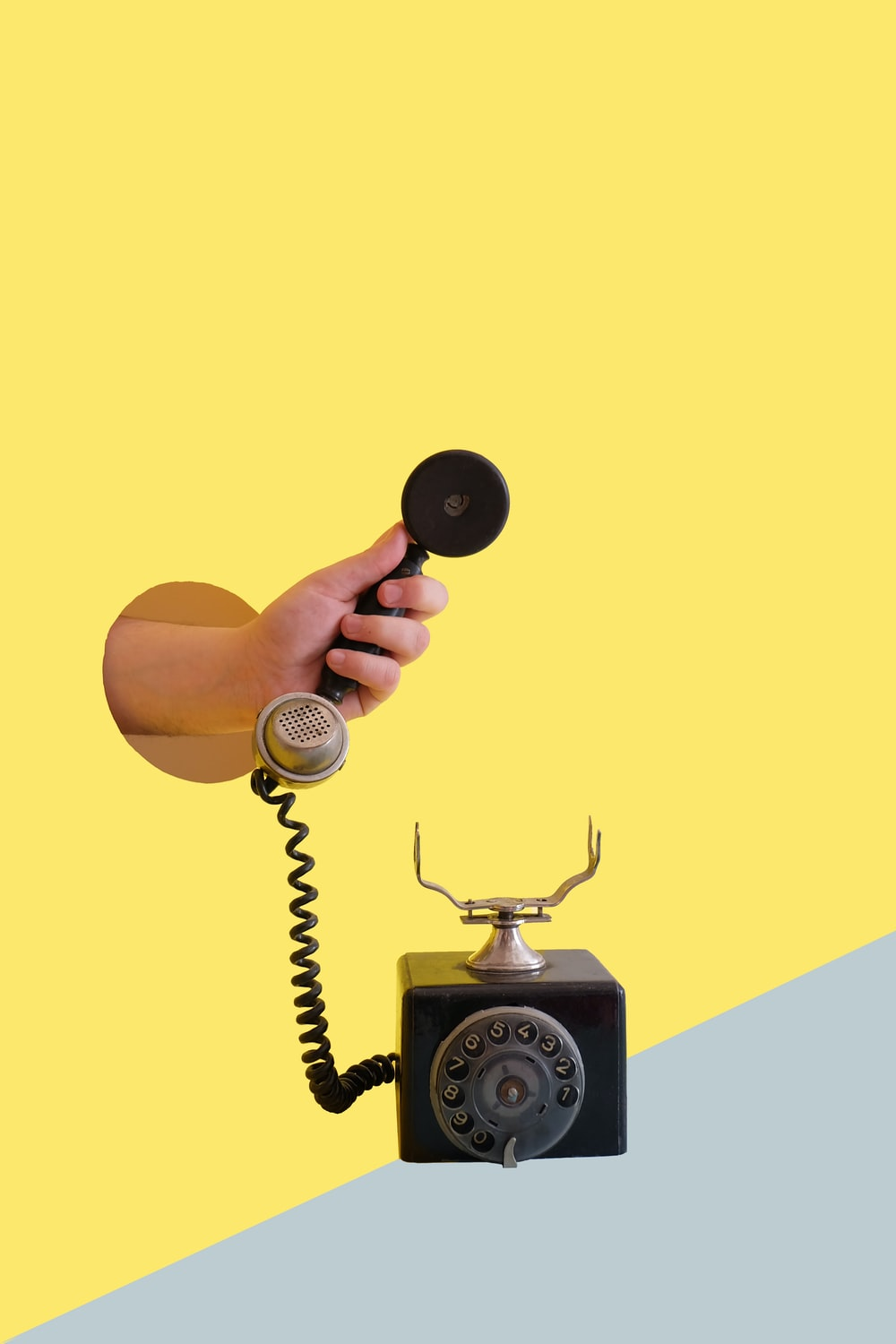 Informal form
Formal
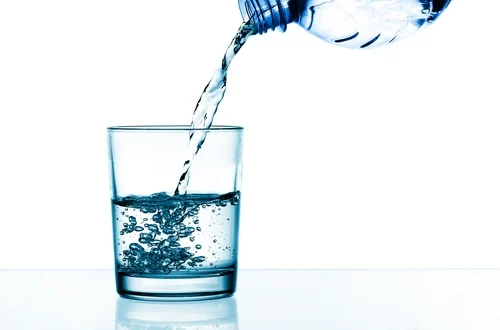 Formal
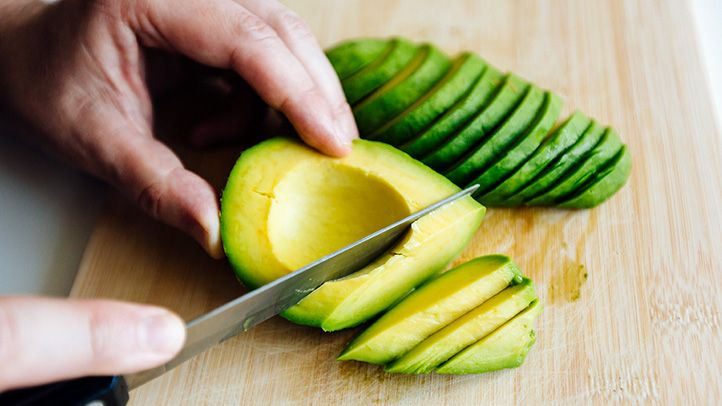 Let us speak french!
Exceptions